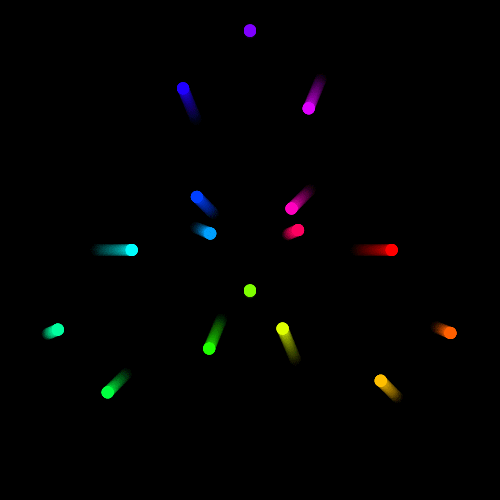 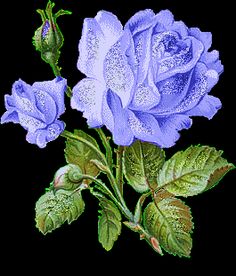 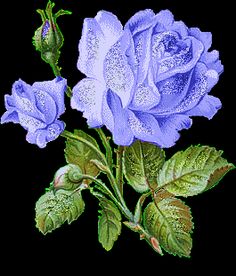 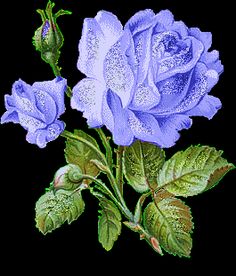 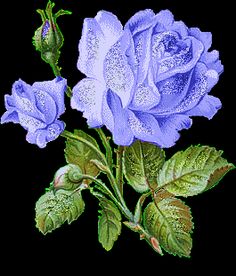 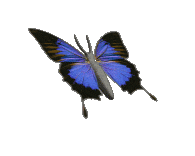 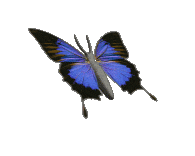 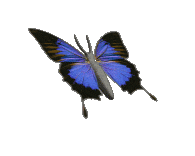 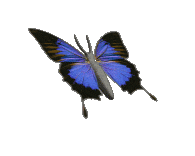 স্বাগতম
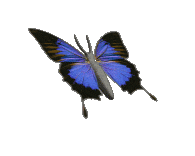 স্বাগতম
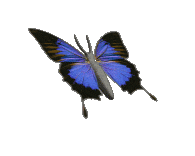 স্বাগতম
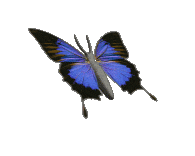 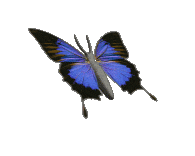 স্বাগতম
পাঠ পরিচিতি
বিষয়: যুক্তিবিদ্যা (দ্বিতীয় পত্র) 
শ্রেণী  : দ্বাদশ 
 অধ্যায়: সপ্তম
নিচের চিত্রগুলো লক্ষ্য কর
প্রাণি
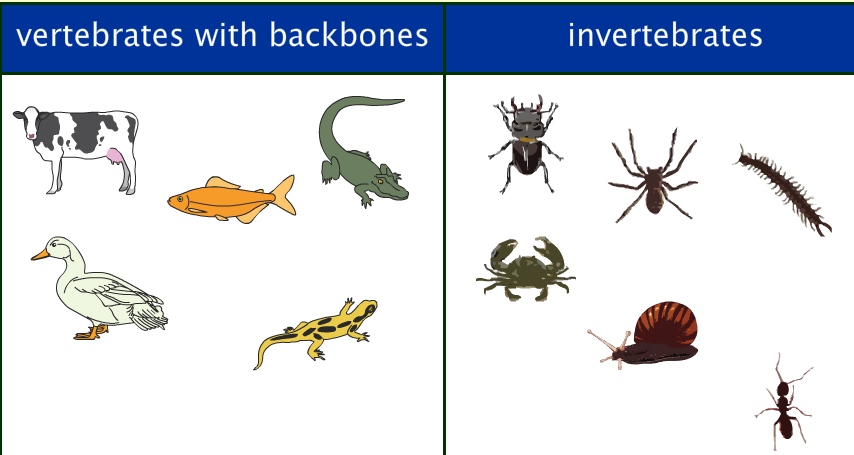 অমেরুদন্ডী প্রাণি
মেরুদন্ডী প্রাণি
পাঠ শিরোনাম
শ্রেণিকরণ
শিখনফল
০১
শ্রেণিকরণ কি বলতে পারবে ।
০২
শ্রেনিকরণের বৈশিষ্ট্য লিখতে পারবে।
০৩
শ্রেণিবিন্যাস করতে পারবে।
চিত্র
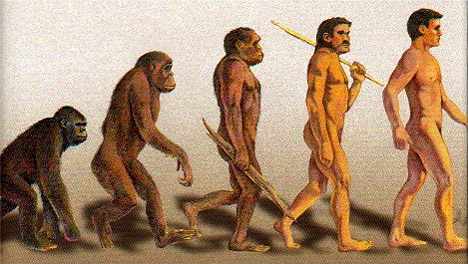 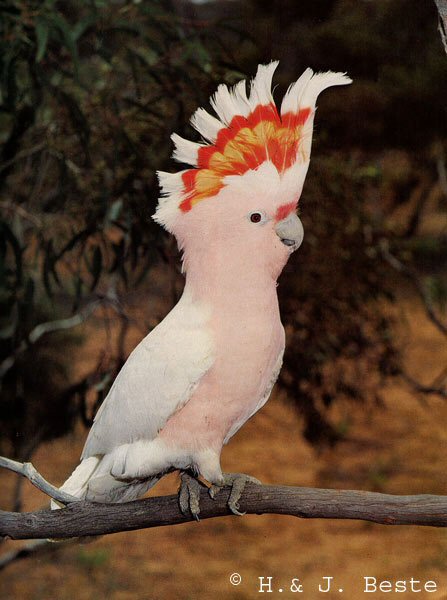 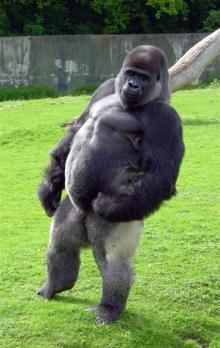 দুই পা বিশিষ্ট প্রাণি
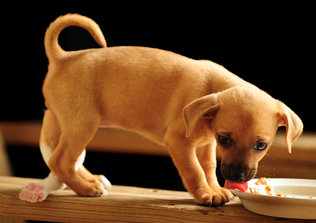 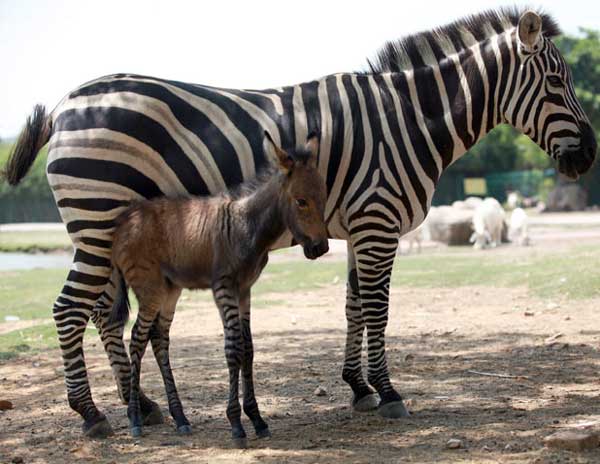 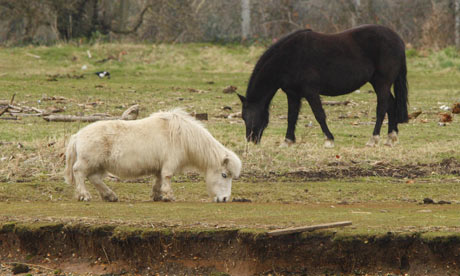 চার পা বিশিষ্ট প্রাণি
একক কাজ
শ্রেণিকরণ কি ?
শ্রেণিকরণ
শ্রেণিকরণ কোন বিশেষ উদ্দেশ্যে বিভিন্ন বস্তু , প্রাণী বা ঘটনাবলীকে সাদৃশ্য বা বৈসাদৃশ্যের ভিত্তিতে বিন্যস্ত বা সজ্জিত করা।
শ্রেণিকরণ হলো মানসিক প্রক্রিয়া । 
উদাহরণস্বরূপ: বিভিন্ন প্রাণীকে পা এর ভিত্তিতে বিন্যস্ত করা।দুই পা ও চার পা বিশিষ্ট প্রাণী।
নিচের চিত্র লক্ষ্য কর
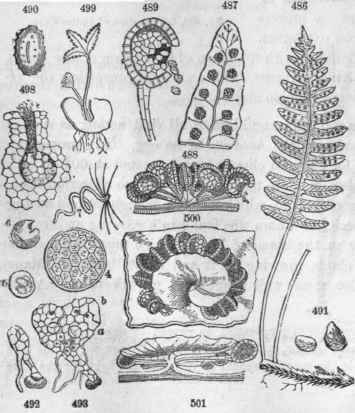 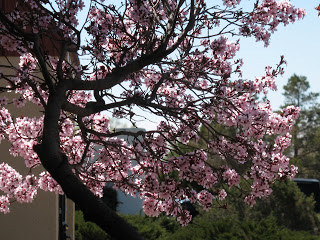 সপুস্পক উদ্ভিদ
অসপুস্পক উদ্ভিদ
জোড়ায় জোড়ায় কাজ
শ্রেণিকরণের বৈশিষ্ট্যসমূহ লিখ।
শ্রেণিকরণের বৈশিষ্ট্যসমূহ
শ্রেণিকরণ বিশেষ কোন উদ্দেশ্য সাধন করে।
 শ্রেণিকরণ হচ্ছে মানসিক প্রক্রিয়া । 
 শ্রেণিকরণ এক প্রকারের বিন্যাসকরণ প্রক্রিয়া।
শ্রেণিকরণ সাদৃশ্য ও বৈসাদৃশ্যের উপর নির্ভরশীল।
শ্রেণিকরণ এক প্রকারের ব্যাখ্যাকরণ প্রক্রিয়া।
চিত্র
রবীন্দ্রনাথ ঠাকুরের কবিতার বই
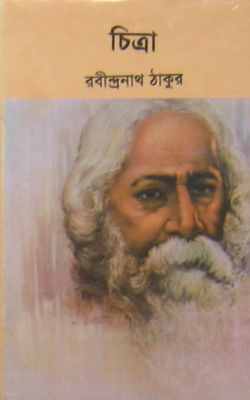 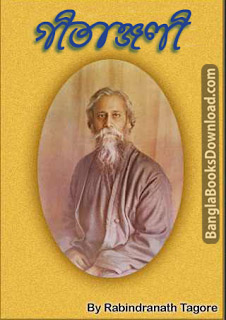 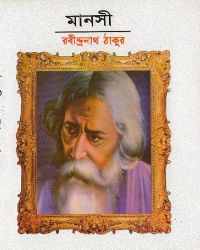 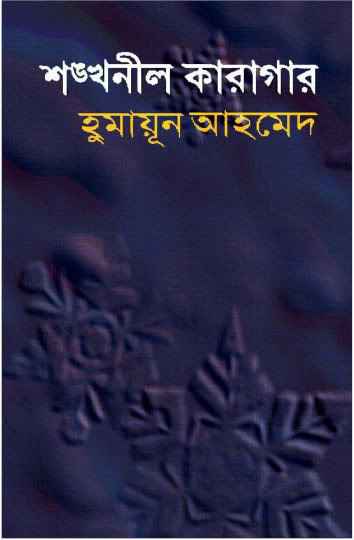 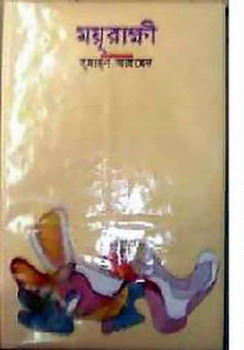 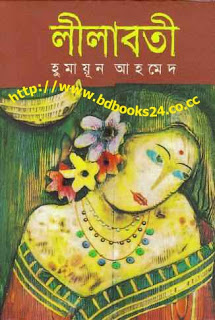 হুমায়ুন আহমেদের উপন্যাসের বই
দলীয় কাজ
মেরুদন্ডের ভিত্তিতে প্রাণির উদাহরন সহ শ্রেণি বিন্যাস করে দেখাও।
পুস্পের ভিত্তিতে উদ্ভিদের উদাহরন সহ শ্রেণি বিন্যাস করে দেখাও।
প্লেটো
রঙ্গের ভিত্তিতে গোলাপ ফুলের  শ্রেণি বিন্যাস করে দেখাও।
শ্রেণিবিন্যাস
মেরুদন্ডী প্রাণি
অ- মেরুদন্ডী প্রাণি
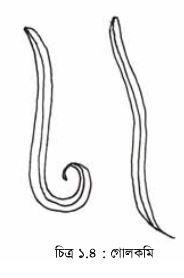 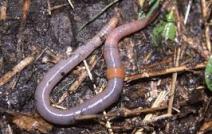 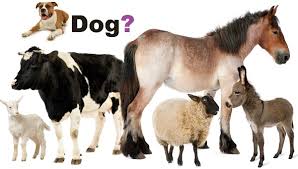 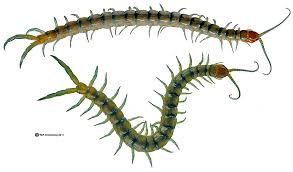 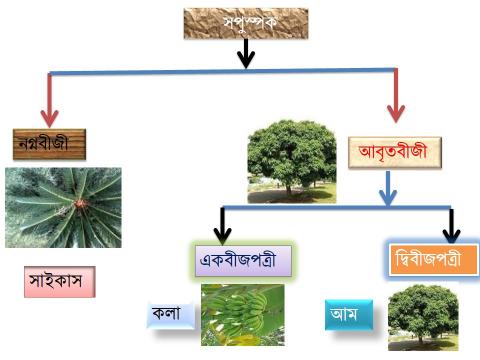 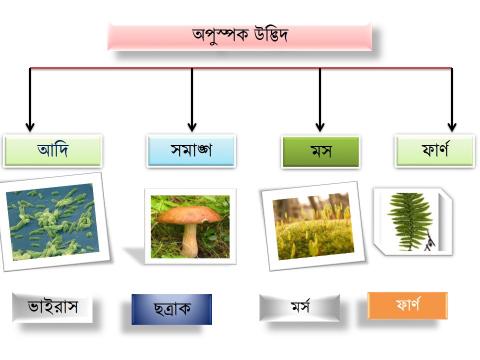 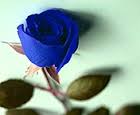 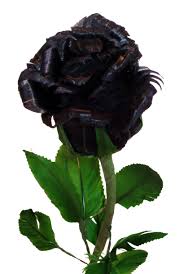 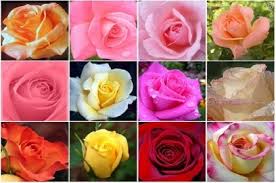 মূল্যায়ন
০১
শ্রেণিকরণ কী?
০২
শ্রেণিকরণের তিনটি বৈশিষ্ট্য লিখ।
সময় – ৭ মিনিট।
বাড়ির কাজ
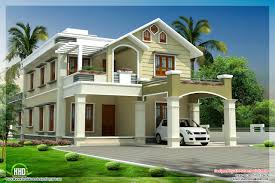 যেসকল ক্ষেত্রে শ্রেণিকরন প্রয়োজন তা লিখে আনবে ।
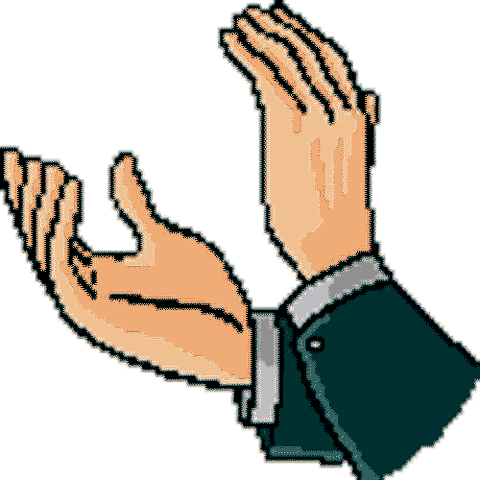 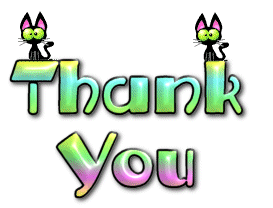 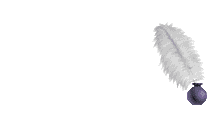 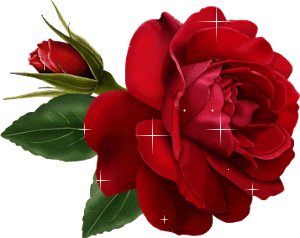 বাড়ির কাজ
বাড়ির কাজ